MEB DİREKSİYON SINAVI 
UYGULAMASI
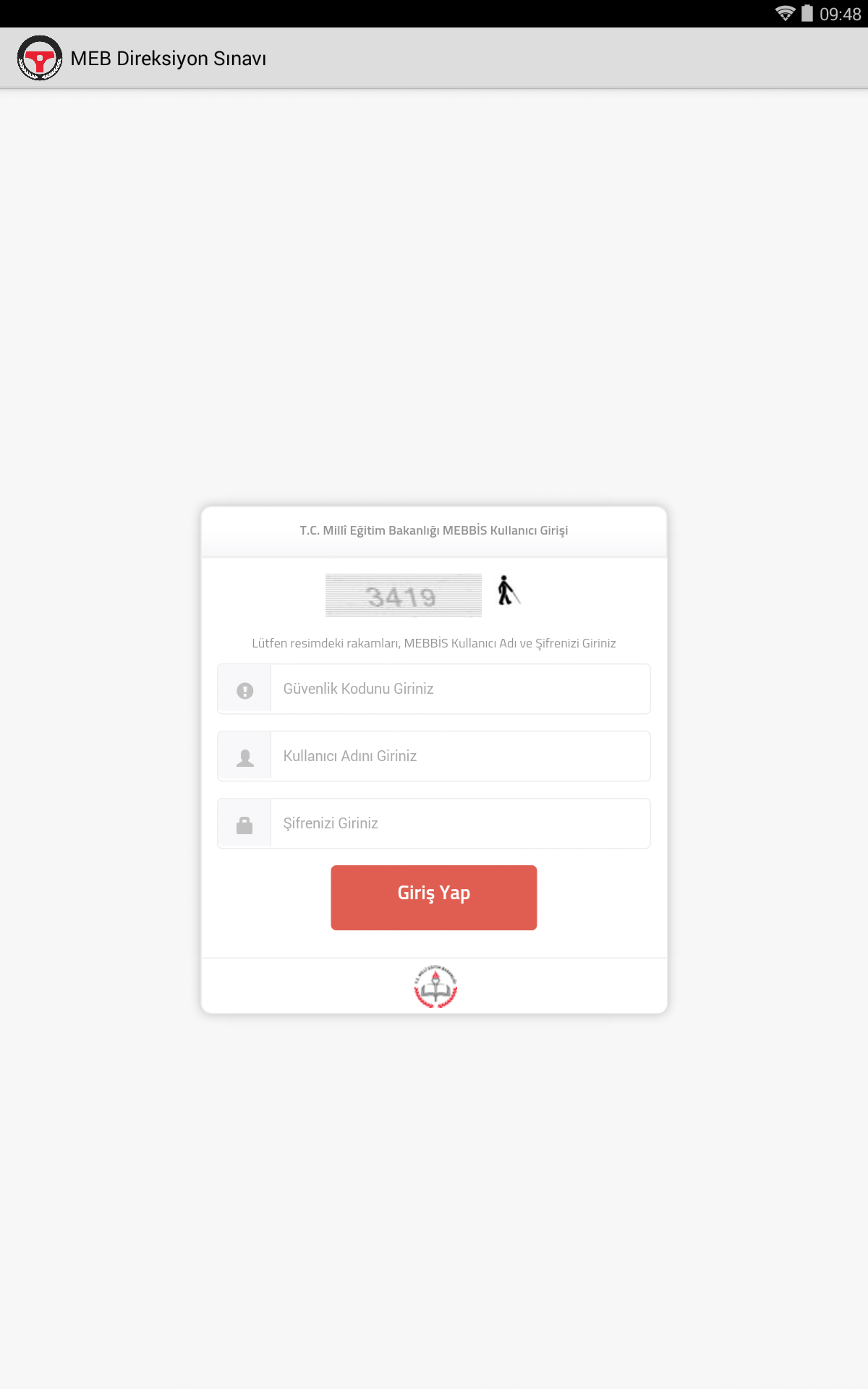 Uygulamayı açmak için MEBBİS bilgilerinizi girebilirsiniz.

Güvenlik Kodunu

TC Kimlik Numaranızı 

Şifrenizi Giriniz.
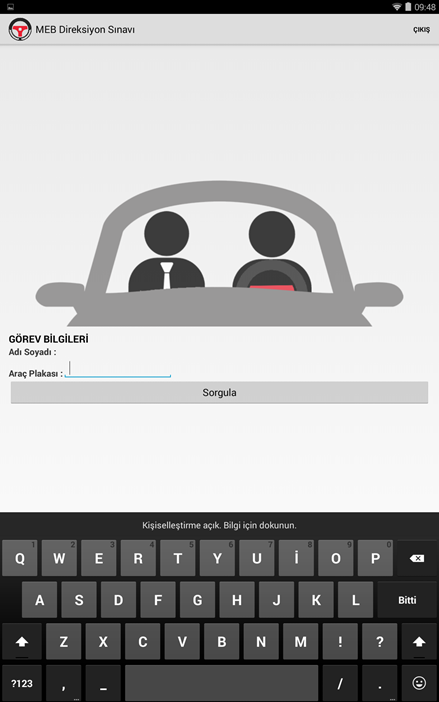 Zarfın içindeki aday listelerinden
Randevu sırasına göre ARAÇ PLAKASINI BOŞLUK BIRAKMADAN giriniz.
Sorgula dedikten sonra harhangi bir problem çıkmazsa Aday Listesi görüntülenecektir.
Uygulama bundan sonrasında sonuç gönderilene kadar internete ihtiyaç duymayacaktır.
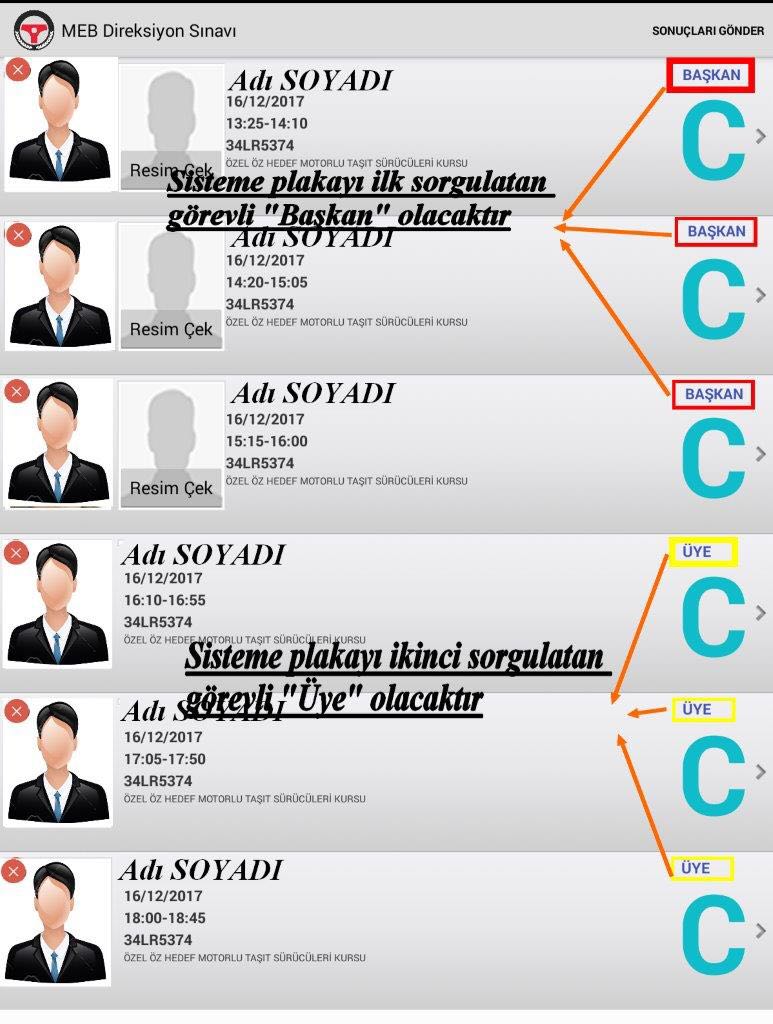 Plaka girildikten sonra aday listesi sunucudan çekilecektir.
Plakayı ilk giren başkan ikinci giren üye olacaktır.
Başkan ve Üye dağılımı program tarafından yapılacaktır.
Fotoğraf çekme yetkisi başkandadır.
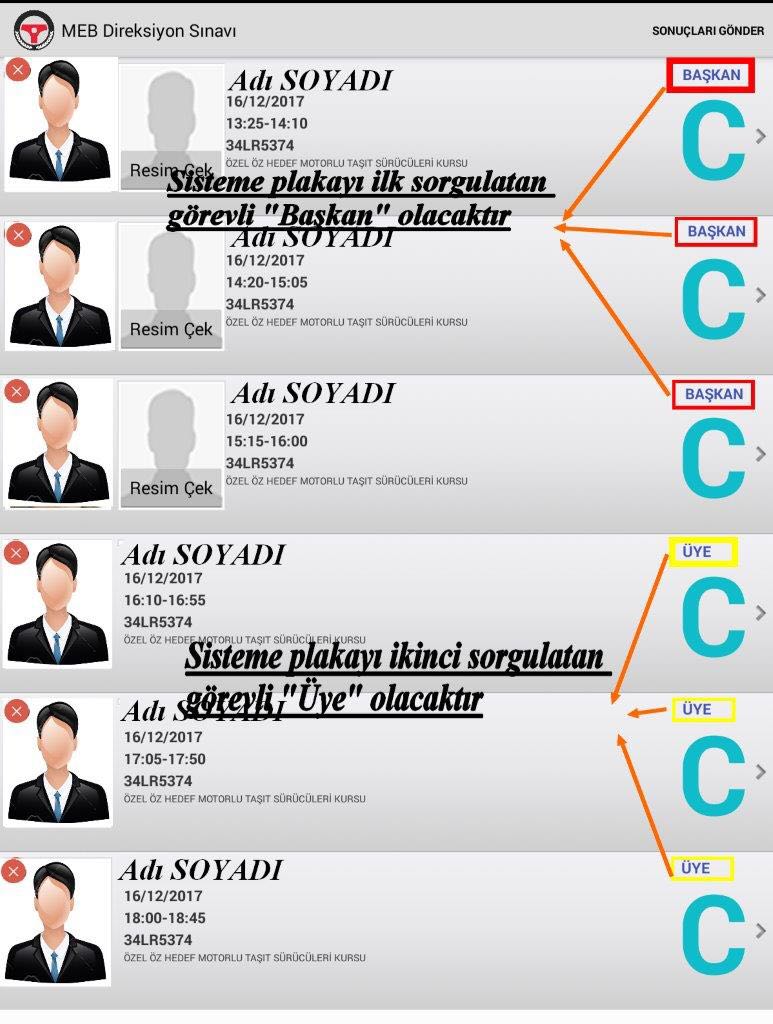 Adaylar sırayla değerlendirilecektir.
Adayın üzerine tıklandığında gelip gelmediği sorulacaktır.
Geldi ise başkansanız fotoğraf çekmenizi isteyecek, üye iseniz adayın setifikasına göre değerlendirme için Ek-3 yada Ek-4 formuna yönlendirecektir.
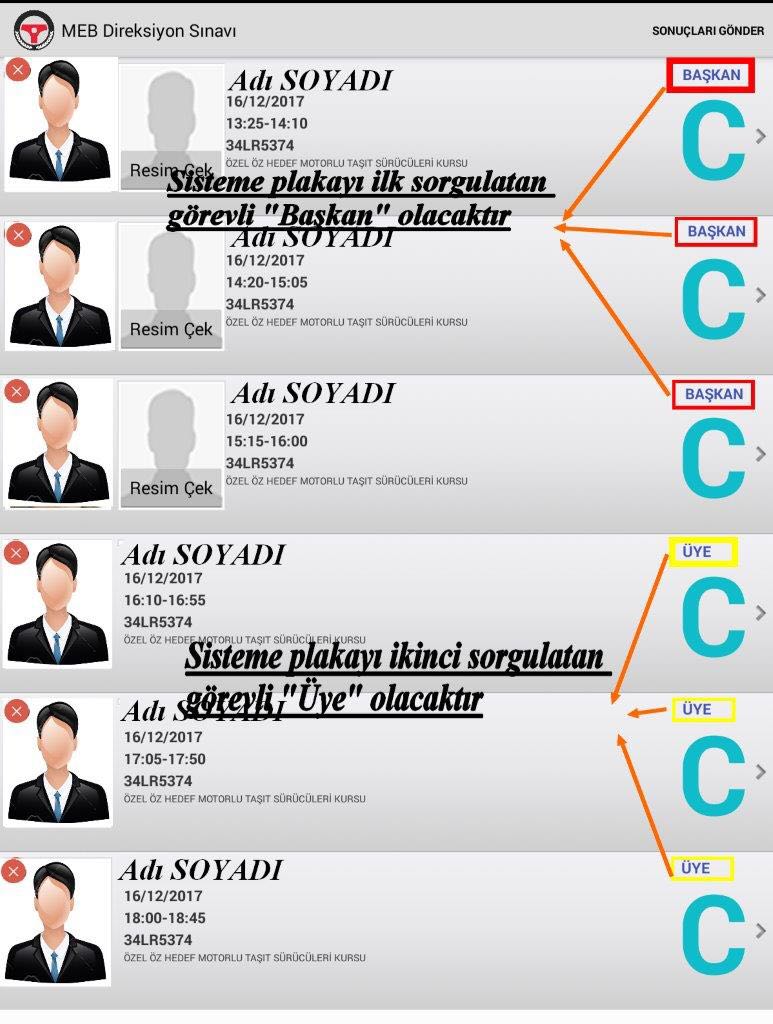 Başkansanız ancak adayın resmini çektikten sonra değerlendirme işlemine başlayabilirsiniz.
Gelmediği halde adayın resmini çektiyseniz ve herhangi bir değerlendirme yapmadıysanız ancak  adayın durumunu gelmedi olarak seçebilirsiniz.
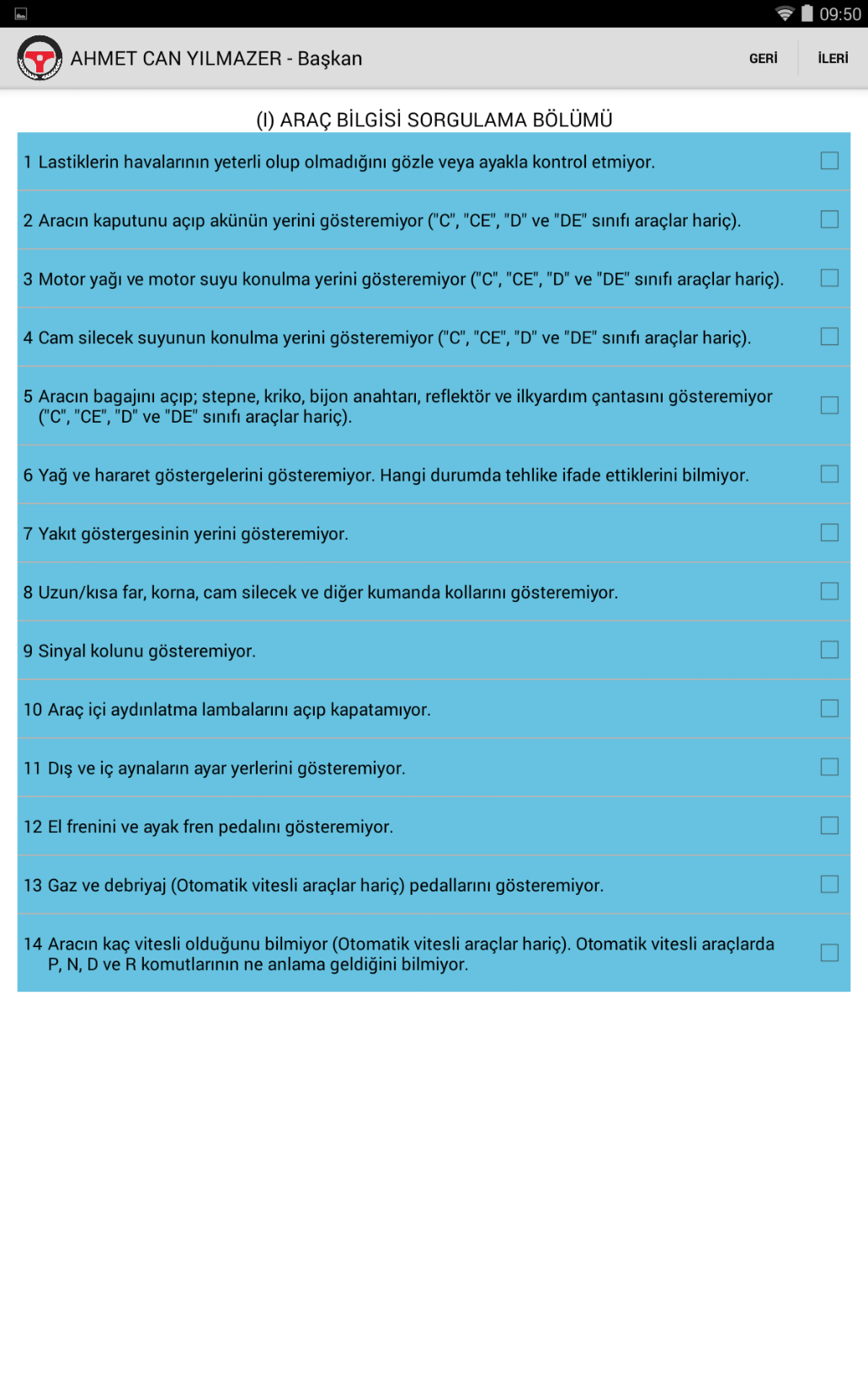 Aday geldi ise değerlendirme için sertifikasına göre Ek-3 yada Ek-4 formuna geçilir. 
Formlarda Mavi, Sarı ve Kırmızı kriterler bulunmaktadır. 
İlk olarak I. Bölümde mavi kriterler listelenir.  
Mavi maddelerde en fazla 5 kriter seçilebilir. 5. kriter seçilmemişse İleri butonuna tıklanarak II. Bölüme geçilir.
EK-3’de I. ve II. bölüm listelenirken Ek-4’de sadece II. bölüm listelenir.
II. ve eğer varsa III.bölümde  kriterle grup başlıkları ile listlenmektedir.
Ayrıca her grub başlığının sağ tarafında ki yeşil kutularda kaç kriterin seçildiği sayı olarak görülebilir.
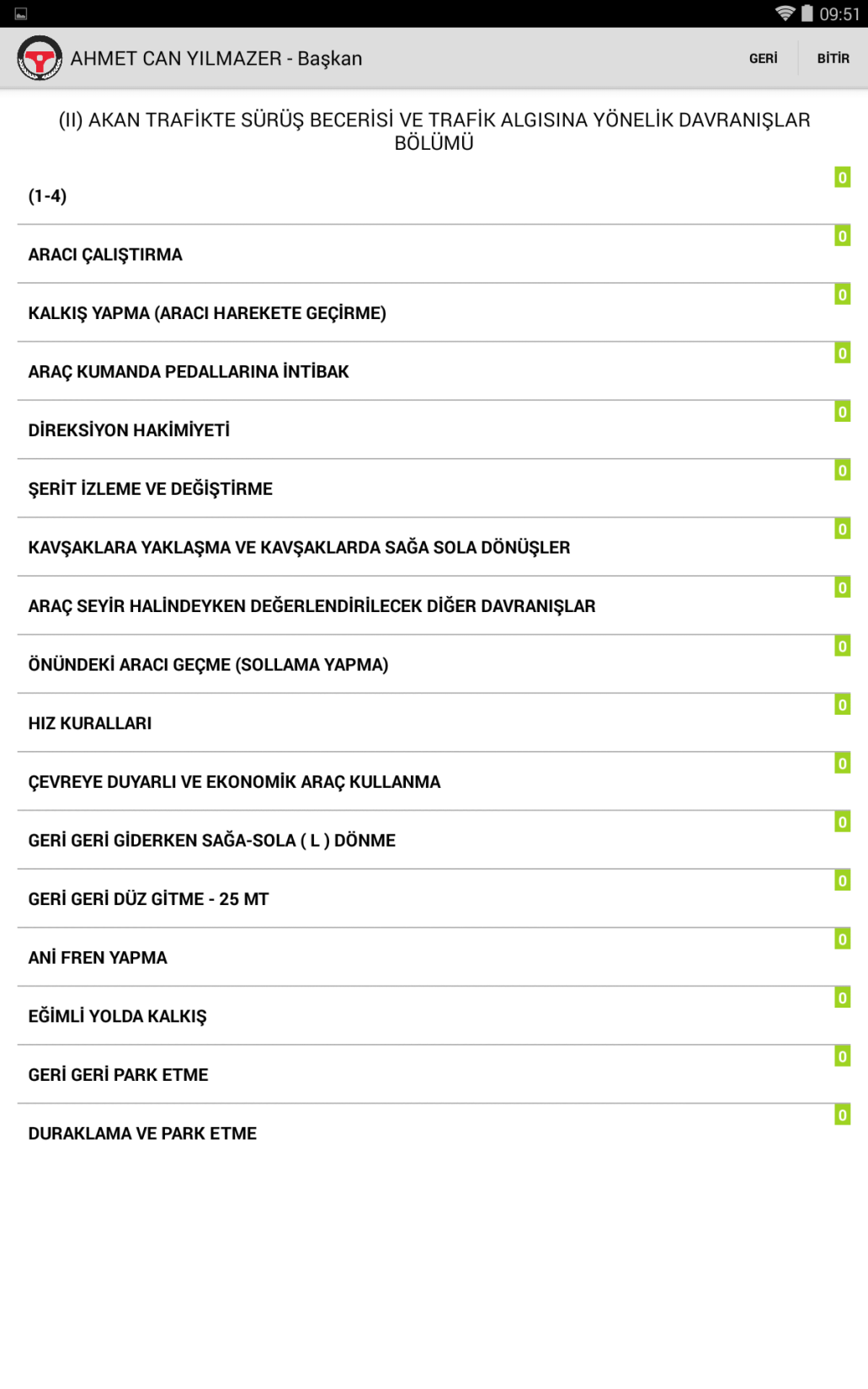 Kriter grup başığına tıklandığında o gruba ait sarı ve/veya kırmızı kriterler listelenir. 
Kırmızı kriterler en fazla 1 kez seçilebilirken sarı kriterler aynı veya farklı kriterler için en fazla 2 kez seçilebilir.
Eğer aday başarısız olmadıysa ilgili bölümdeki grub başlıklarına dönmek için Geri butonuna tıklanır.
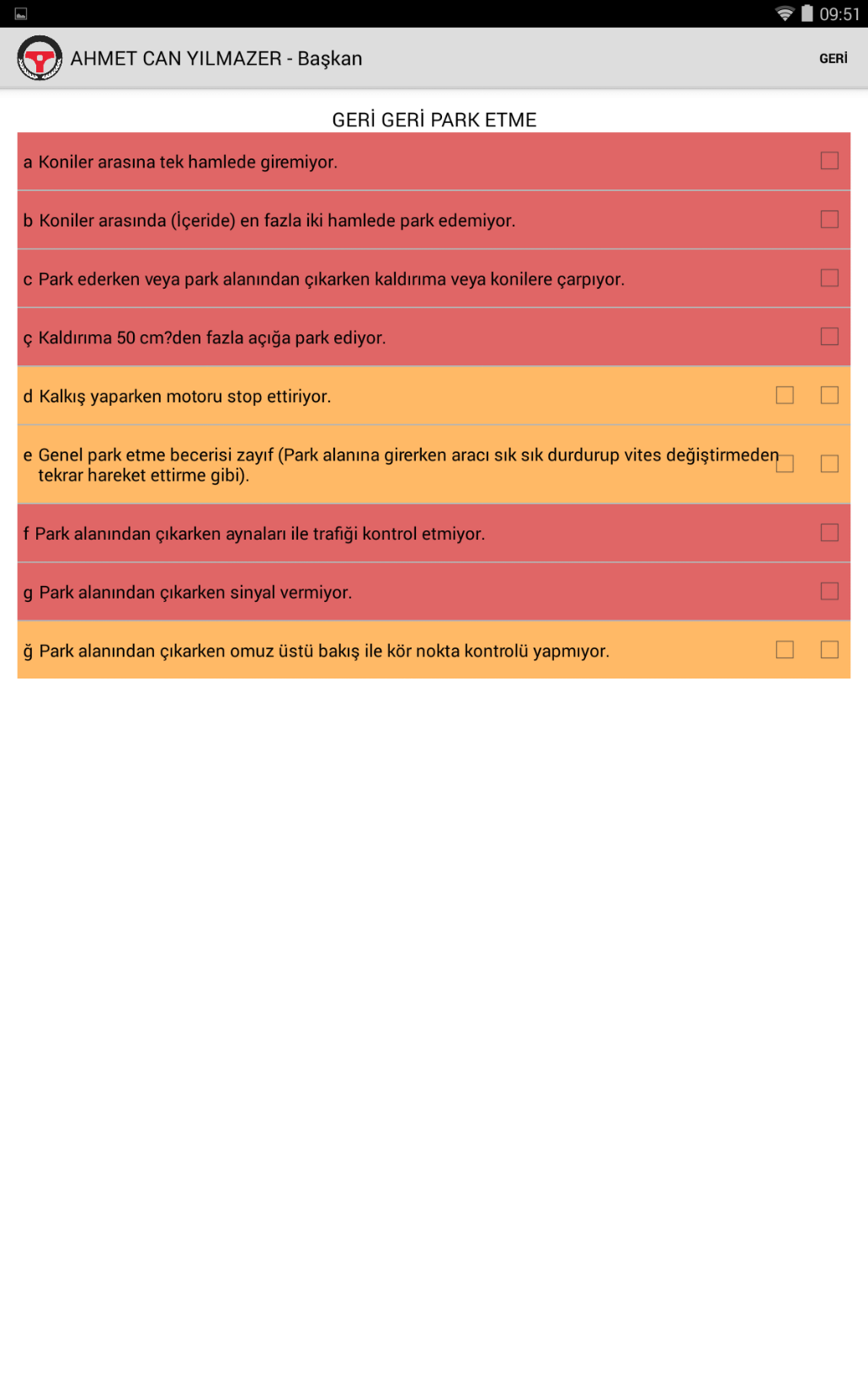 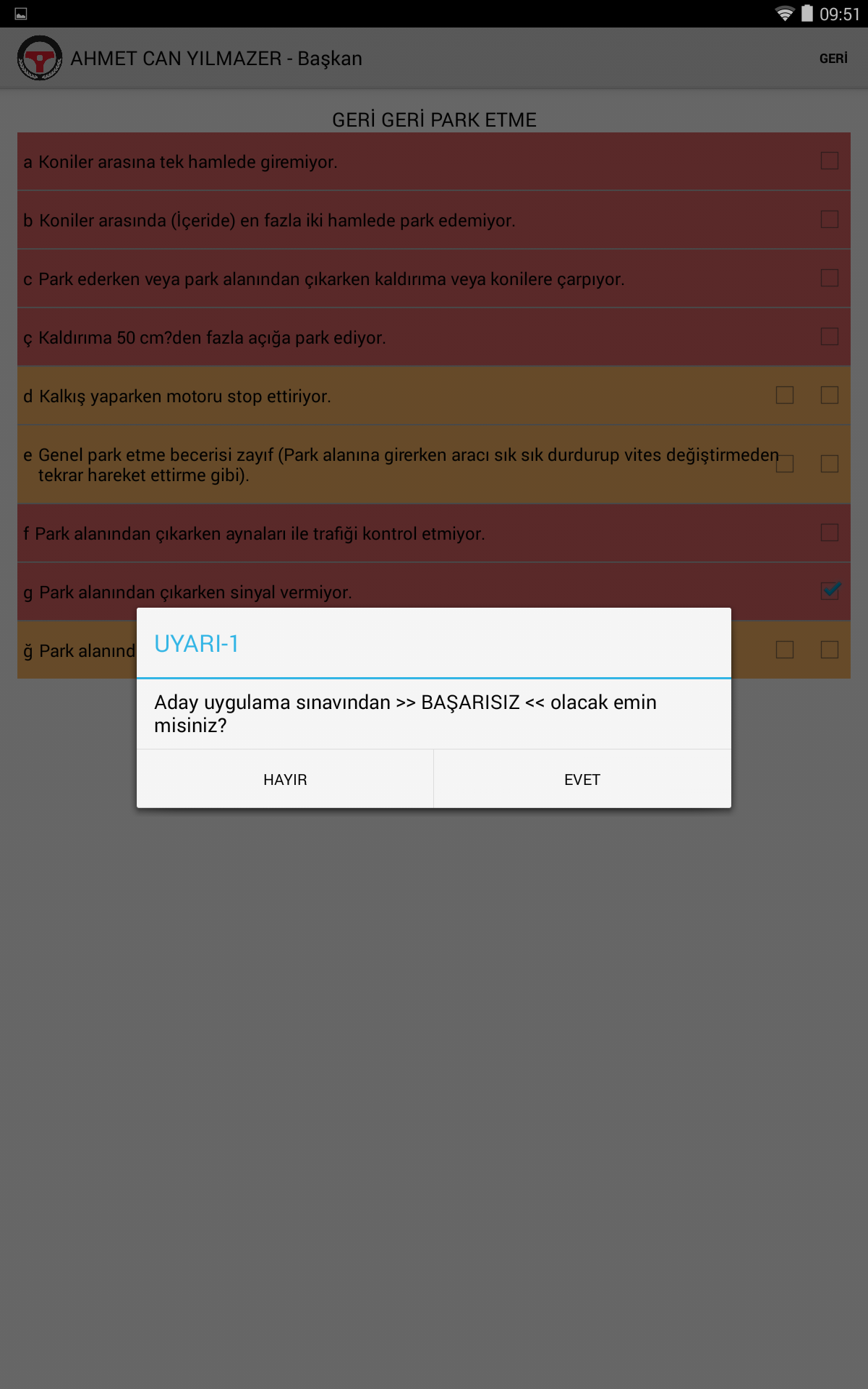 Eğer I.bölümde 5 mavi kriter ,
II. ve/veya III. Bölümde toplam 
2 sarı kriter veya 1 kırmızı kriter seçerseniz adayın BAŞARISIZ olacağına dair 2 defa UYARI penceresi görüntülenir.
Çıkan 2 uyarıyıda EVET olarak tıklarsanız aday sınavdan başarısız olacak ve sınavı sonlanacaktır.
Sınav sonlandığında ise Sonuç Ekranı görüntülenecektir.
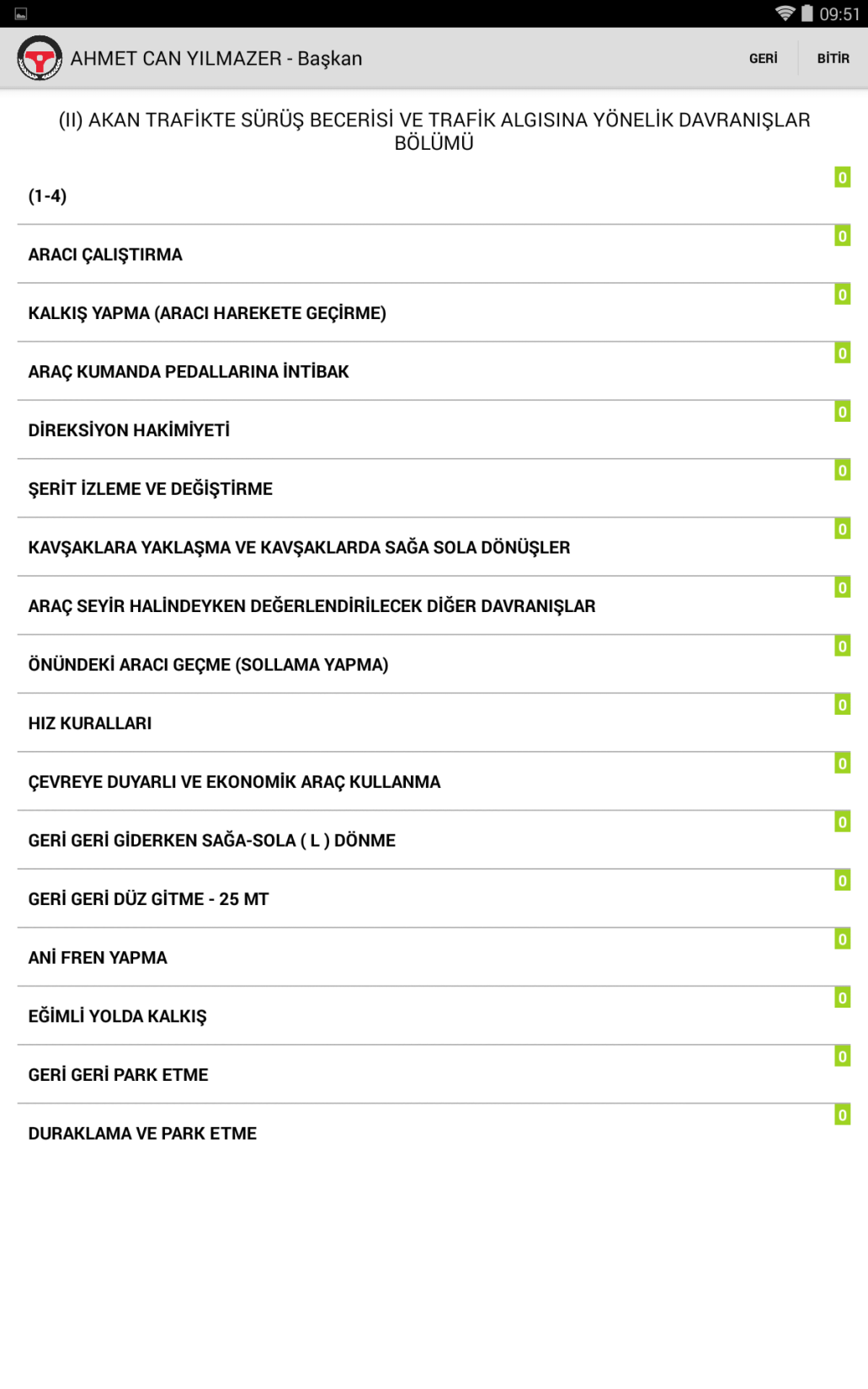 Eğer aday değerlendirme sonuna kadar başarısız olmamışsa Form Ek-3’ün III. Bölümünde yada Form Ek-4’ün II. Bölümünde sağ üst köşede BİTİR butonu görüntülenir.
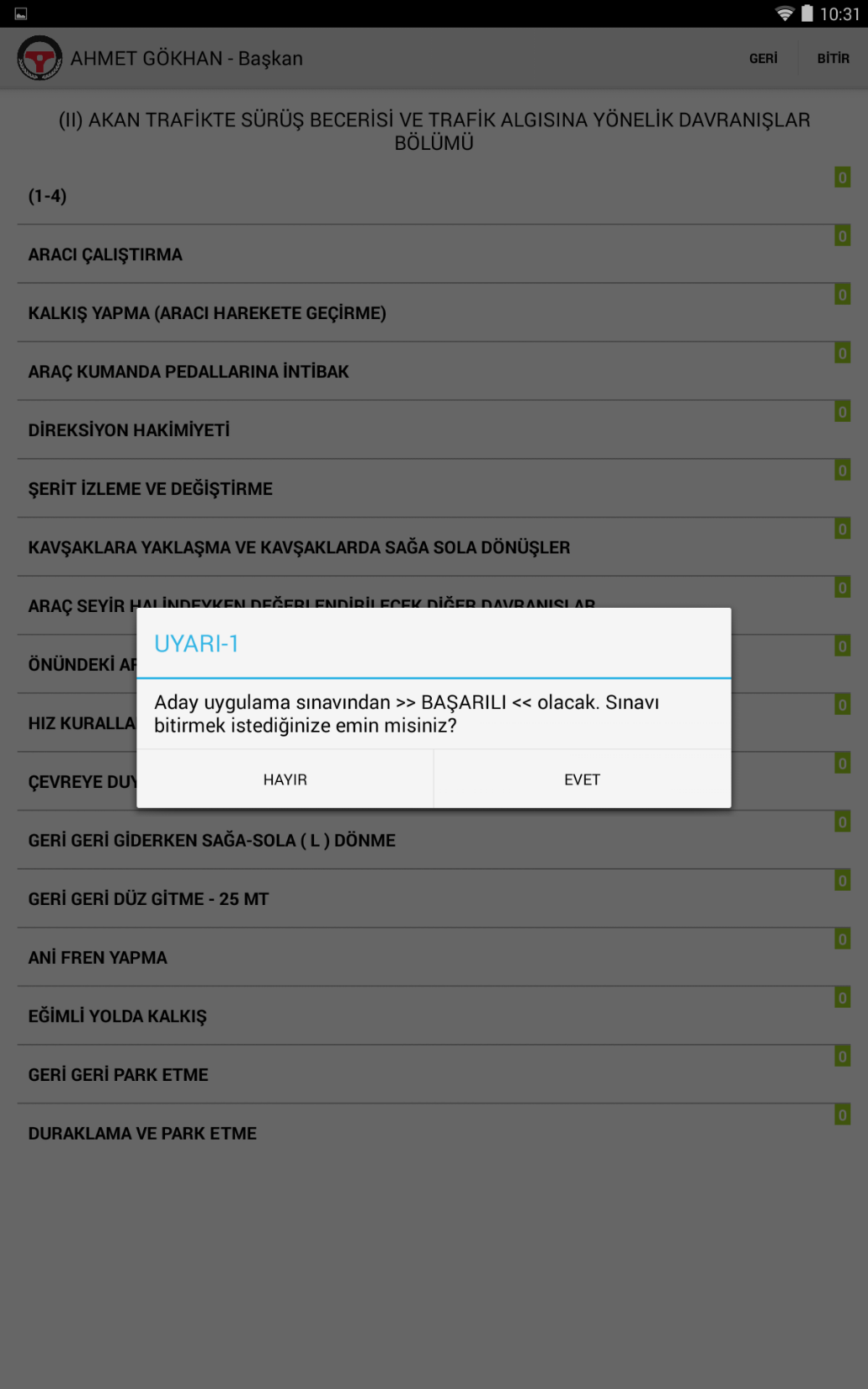 Bitir butonuna tıklandığında karşınıza adayın BAŞARILI olacağına dair 2 defa UYARI penceresi açılacaktır. 
Açılan her 2 penceredede EVET’e tıklarsanız aday BAŞARILI olacak ve Sonuç ekranına geçilecektir.
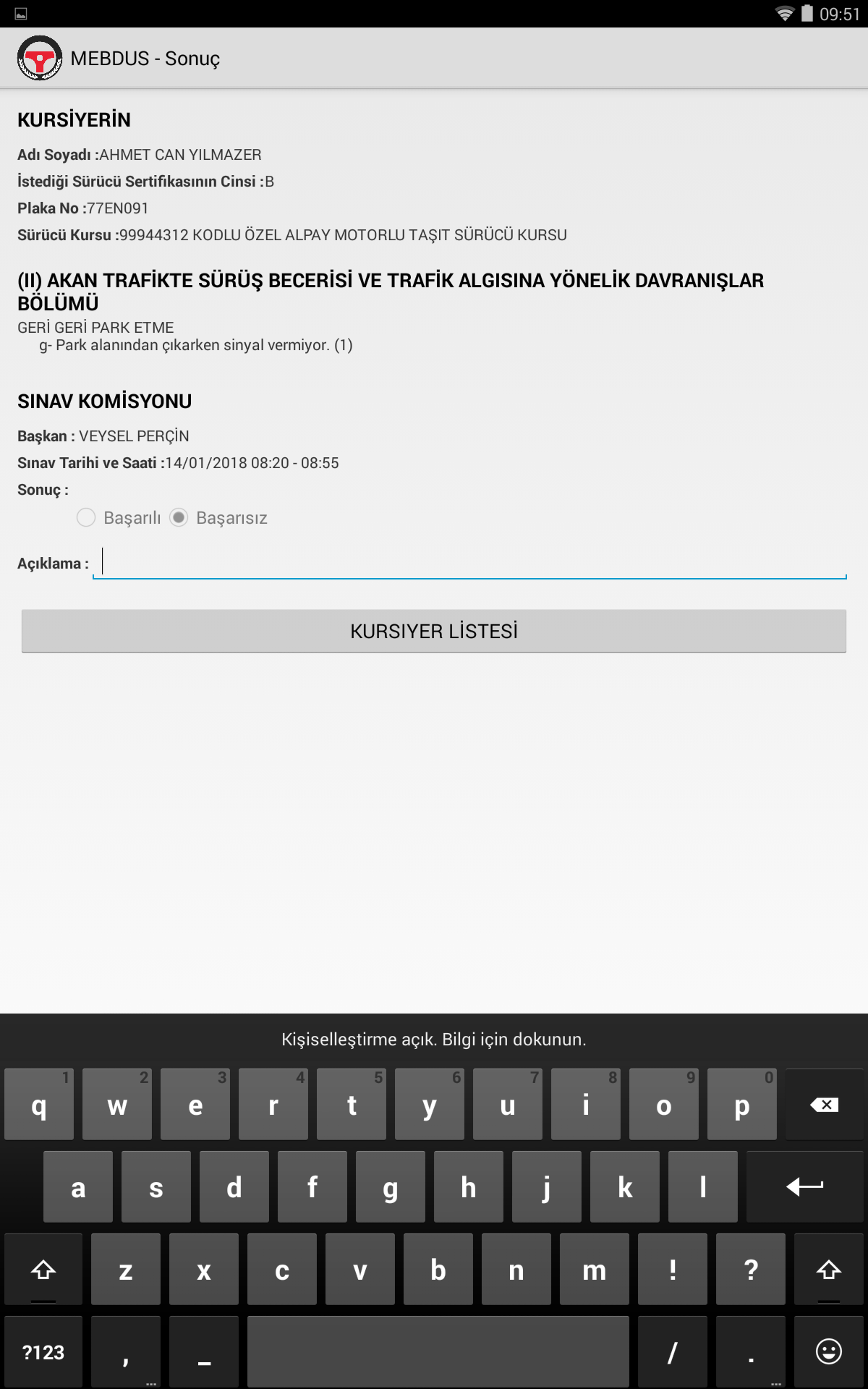 Sonuç ekranında adayın sınavıyla ilgili özet bilgiler listelenir. 
Hangi bölüm, grup ve kriterde hata yaptıysa onlar ayrıca alt alta listelenir.
Sınav sonucunda göre sonuç kısmında adayın Başarılı, Başarısız veya Gelmedi durumları görüntülenir. 
Açıklama kısmı dışındaki veriler hiçbir şekilde değiştirilemez.
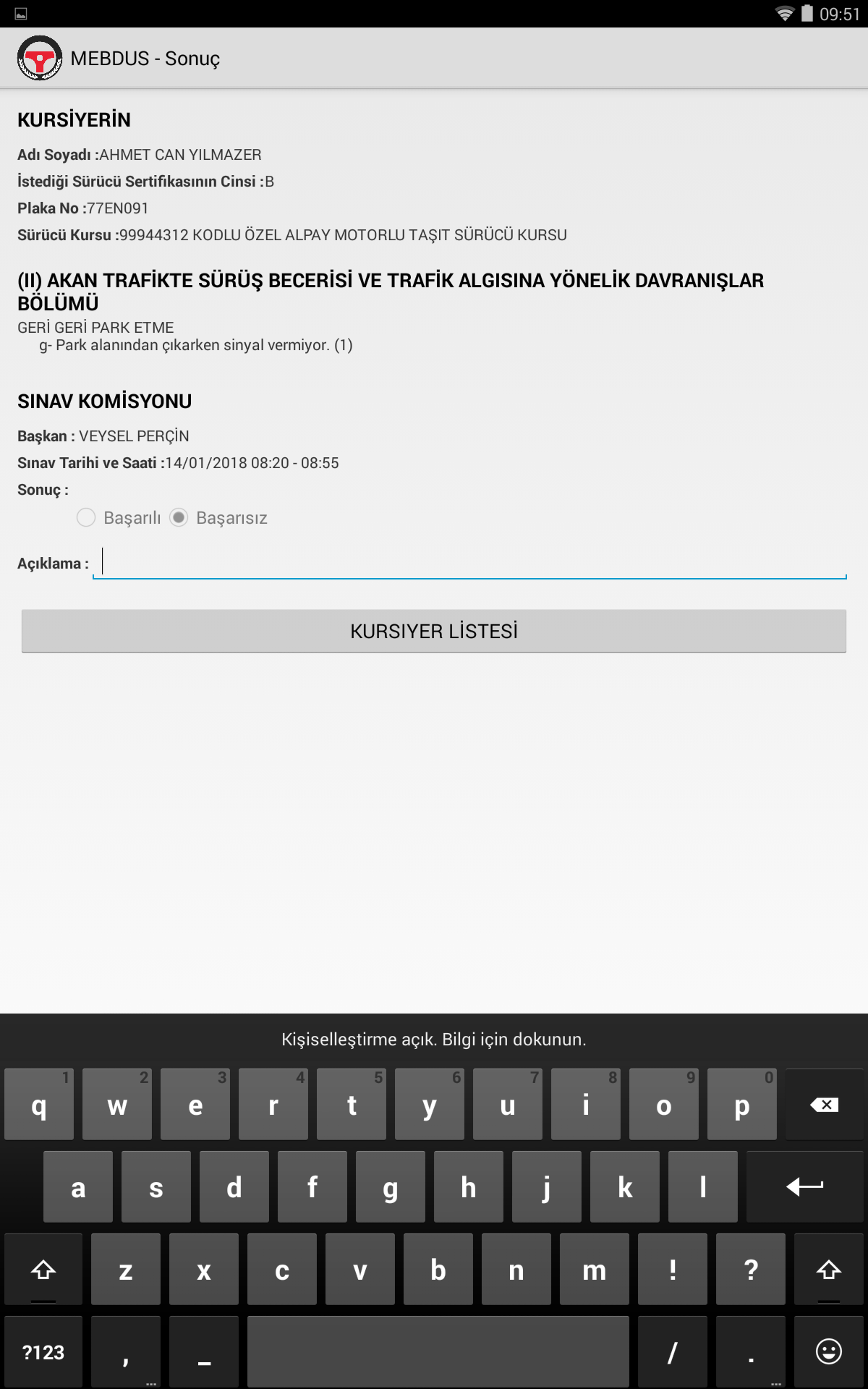 Açıklama alanı zorunlu değildir. Eğer eklenmek istenen birşey varsa yazılabilir.
Aday Listesi Ekranına dönmek için Kursiyer Listesi butonuna tıklanmalıdır.
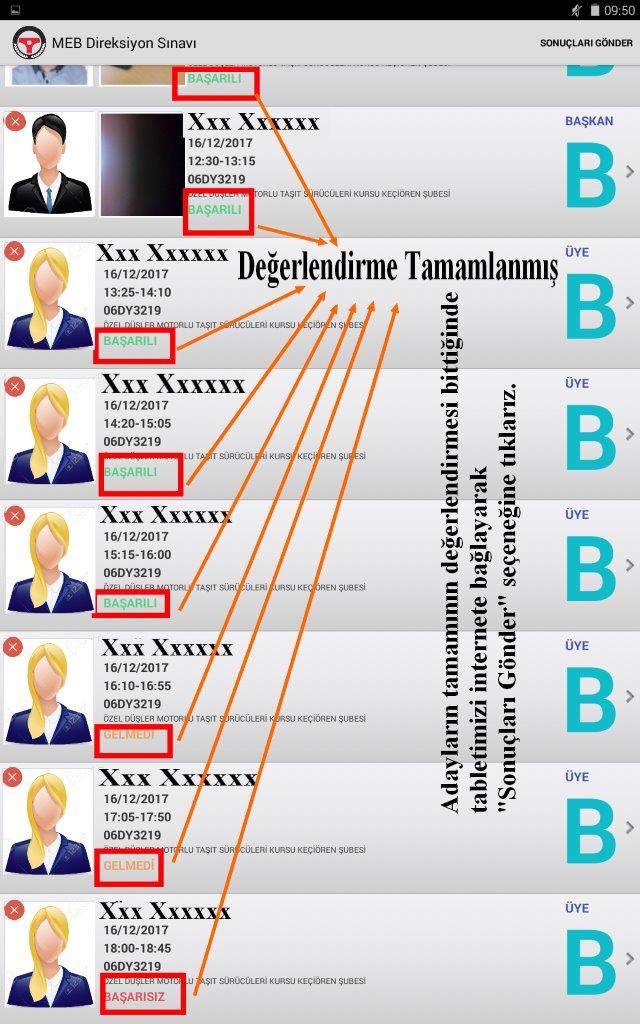 Aday Listesi Ekranı açıldığında adayın resminin yanında bu sefer adayın durumu eğer Başarılı ise yeşil, eğer Başarısız ise kırmızı ve eğer Gelmedi ise sarı renkte olacak şekilde görüntülenir.
Tabletiniz internete bağlı ise ister teker teker ister toplu olarak adayların sınav sonuçlarını Merkez sunucuya gönderebilirsiniz.
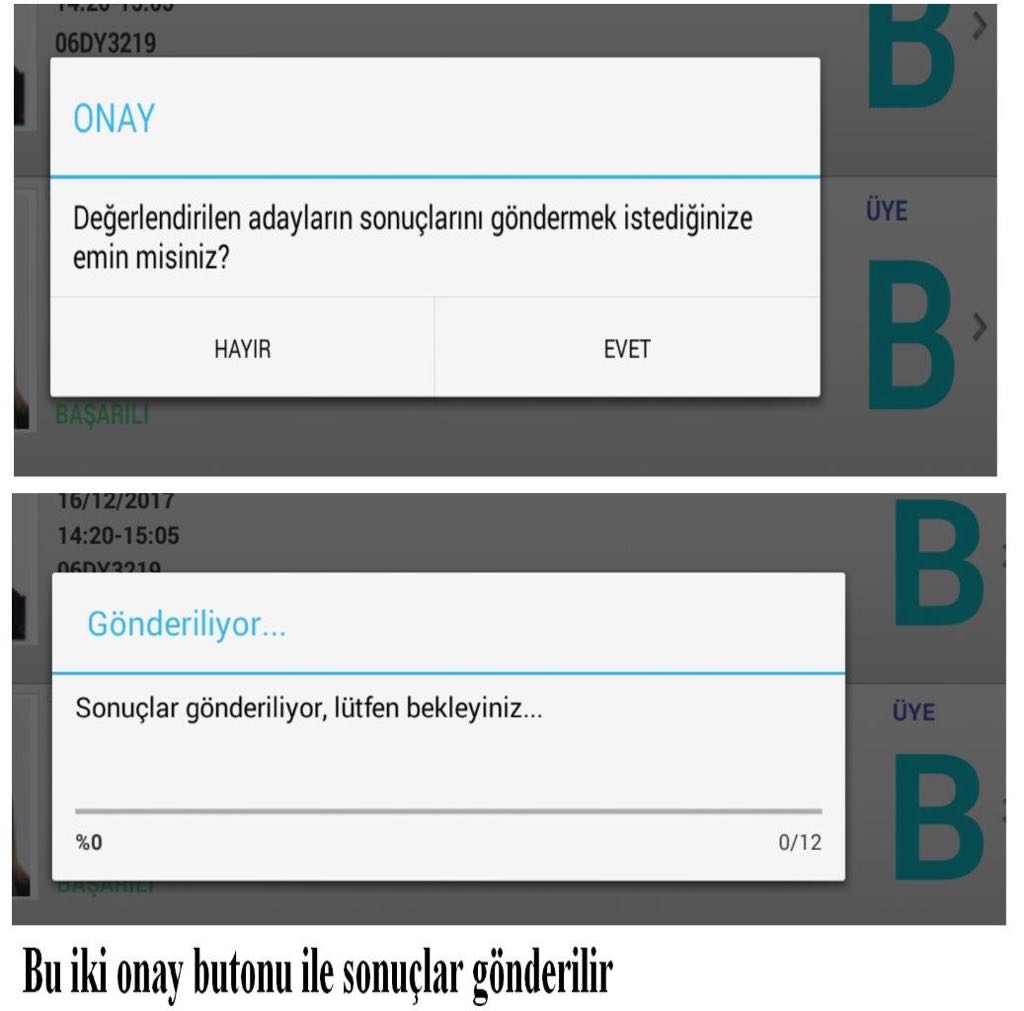 Sonuçları Gönder butonuna tıkladığınızda karşınıza önce göndermek isteyip istemediğinizi dair bir pencere açılacaktır.
EVET dediğinizde ise Gönderiliyor penceresi açılacaktır.
Gönderim işlemi bittiğinde ise sonuçların başarıyla gönderildiğine dair pencere açılacaktır.
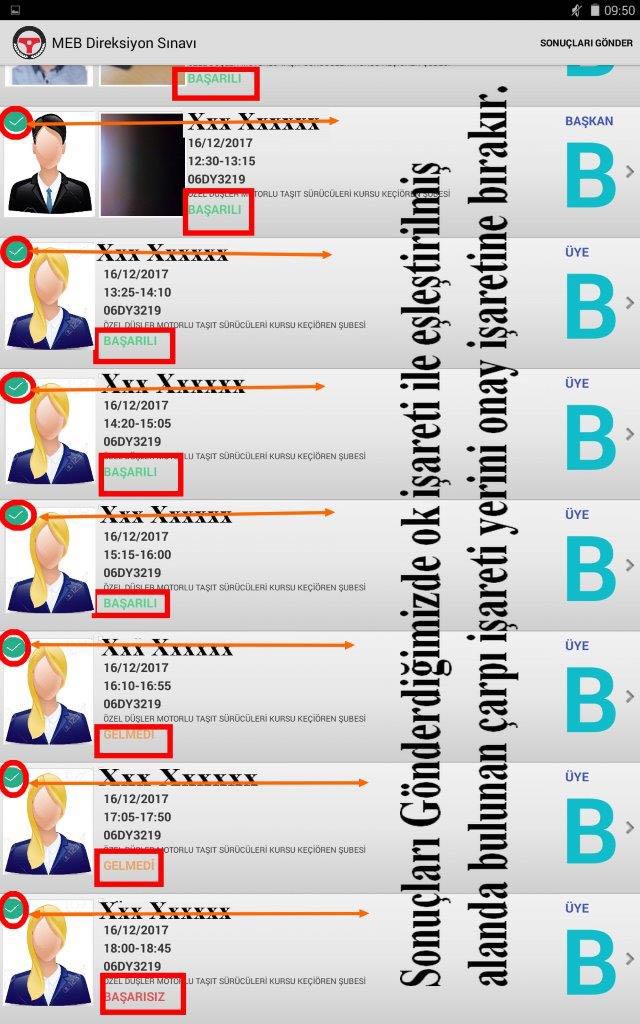 Sonuçlar başarılı bir şekilde gönderildikten sonra Aday Listesi Ekranında, sonuçları BAŞARILI bir şekilde gönderilen her bir adayın resminin yanında yer alan kırmızı çarpı işareti yeşil tik işaretine dönecektir.
Sonuç BAŞARILI bir şekilde gönderildi ise Yeşil Tik, Sonuç gönderilmedi ise Kırmızı Çarpı işareti görüntülenecektir.
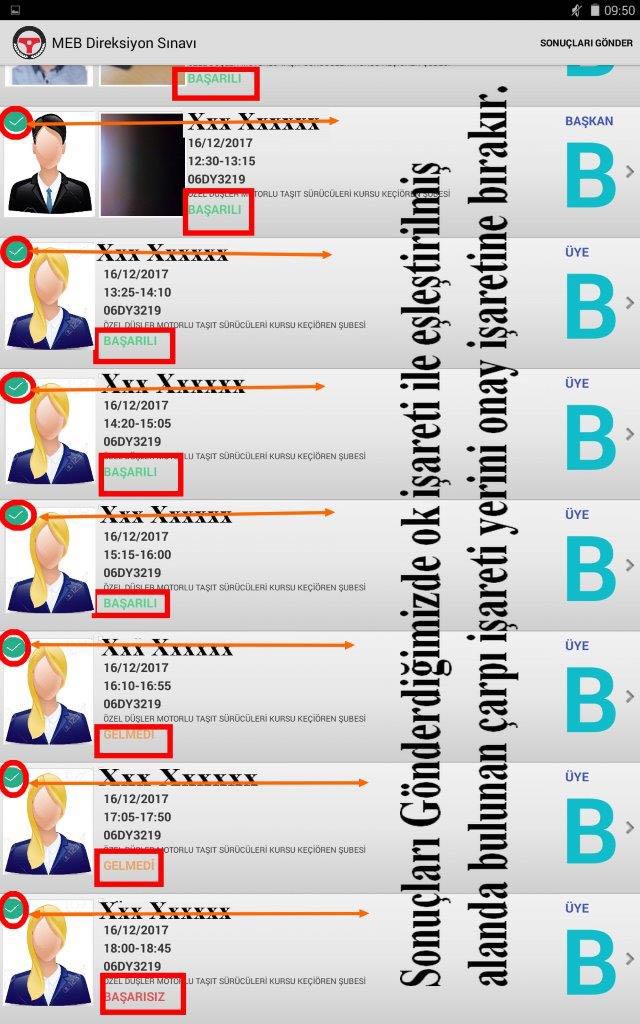 Tüm adayların snuçları başarılı bir şekilde sunucuya gönderildi ise Sonuçları Gönder butununun yerinde BİTİR düğmesi görüntülenecektir.
BİTİR düğmesine tıklandığı ise Araç Plaka Ekranına geçilecektir.
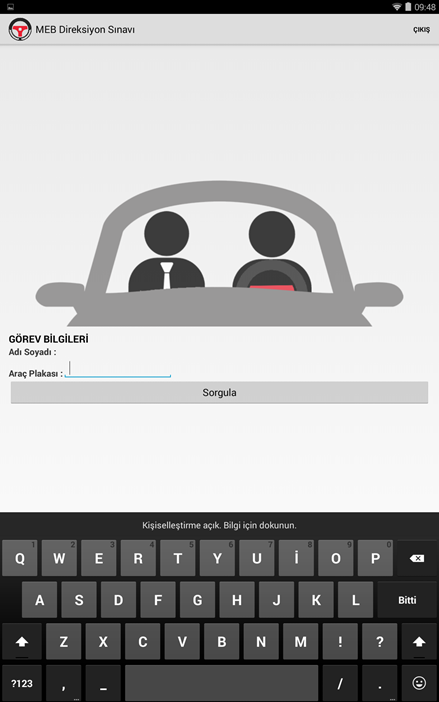 Eğer 2. bir araçta daha görevli iseniz buraya yeni aracın plakasını girebilirsiniz.
Eğer göreviniz bitti isede ÇIKIŞ butonuna tıklayarak uygulamadan çıkabilirsiniz.
Uygulamayı tekrar açtığınızda eğer sonuçları gönderilmeyen adaylar var ise yeni araç için adayları listeleyemezsiniz. Eski araca ait adaylar listelenir.
BAZI KOMİSYONLARDA 
BİRDEN ÇOK ARAÇ OLACAĞINDAN
TÜM PLAKA GİRME İŞLEMLERİ 
VE SONUÇLARI GÖNDERME ESNASINDA
İNTERNETE BAĞLANMAK 
GEREKECEKTİR.
YUKARIDA ANLATILANLAR SIRASIYLA 
YENİ PLAKA İÇİN GERÇEKLEŞTİRİLECEKTİR.
tablet@meb.gov.tr